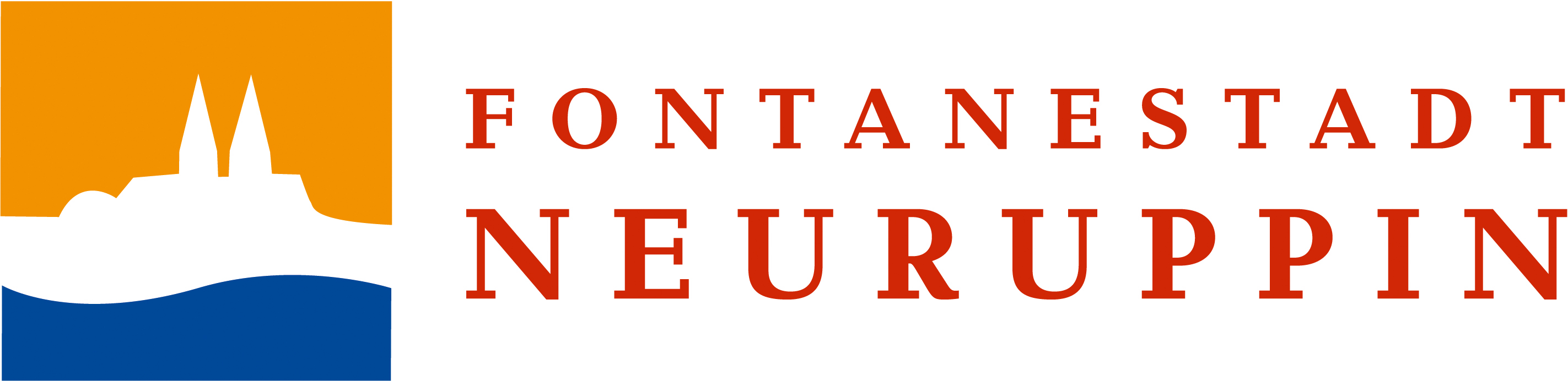 Kommunale Kulturförderung der Fontanestadt Neuruppin
Kulturamt Neuruppin
Der antrag
Mittels der Kulturförderung sollen kulturelle Aktivitäten ermöglicht werden, unsere Stadt bereichert werden und Kulturakteur:innen unterstützt werden.
Vorneweg
Grundsätzliches
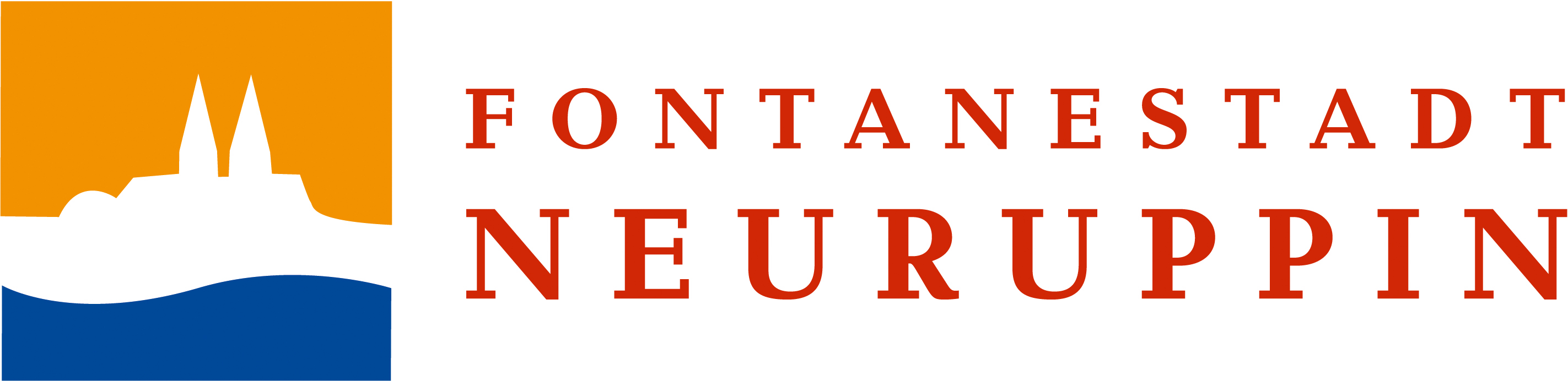 Kulturamt Neuruppin
Die Grundlage: Die Kulturförderrichtlinie
Was wird gefördert?
Wer wird gefördert?
Die Planung eines geförderten Projekts
Das Antragsformular
Der Finanzierungsplan
Noch ein paar Hinweise
Was erwartet Sie heute?
Informationen zur Antragstellung im Rahmen der Projektförderung
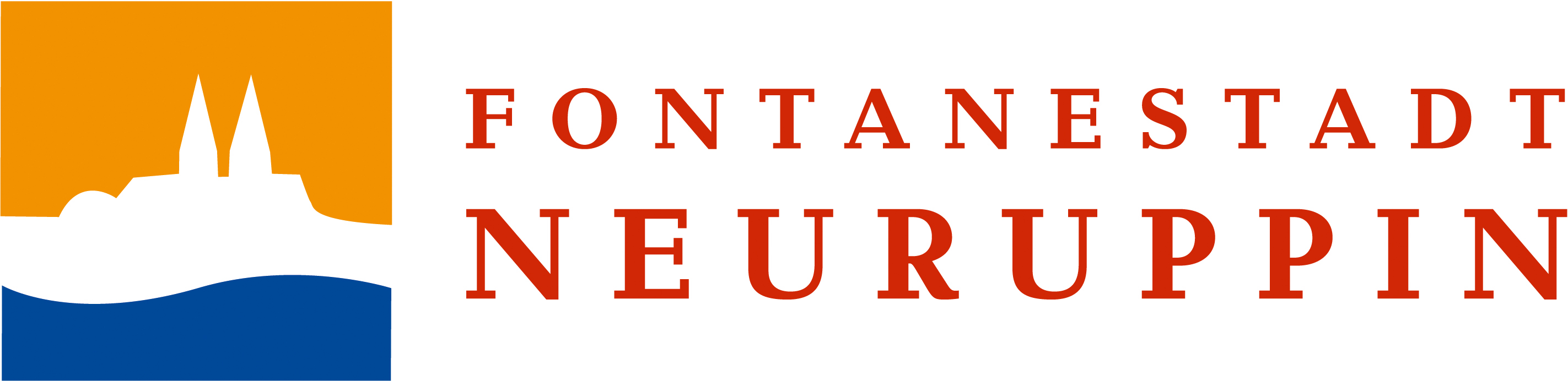 Kulturamt Neuruppin
Die Grundlage: Die Kulturförderrichtlinie
Was wird gefördert?
Wer wird gefördert?
Die Planung eines geförderten Projekts
Das Antragsformular
Der Finanzierungsplan
Noch ein paar Hinweise
Was erwartet Sie heute?
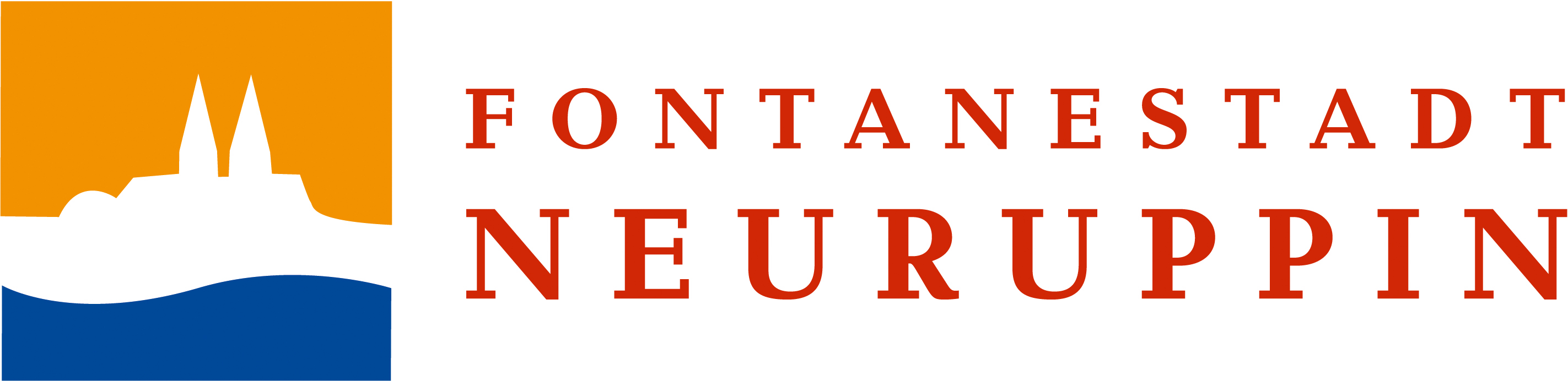 Kulturamt Neuruppin
„Die Fontanestadt Neuruppin fördert die Vielfalt der kulturellen Angebote in ihrem Gebiet und hat sich zum Ziel gesetzt, diese in angemessener Qualität zu erhalten, weiterzuentwickeln und allen Menschen zugänglich zu machen.“
Die Grundlage
Die Kulturförderrichtlinie
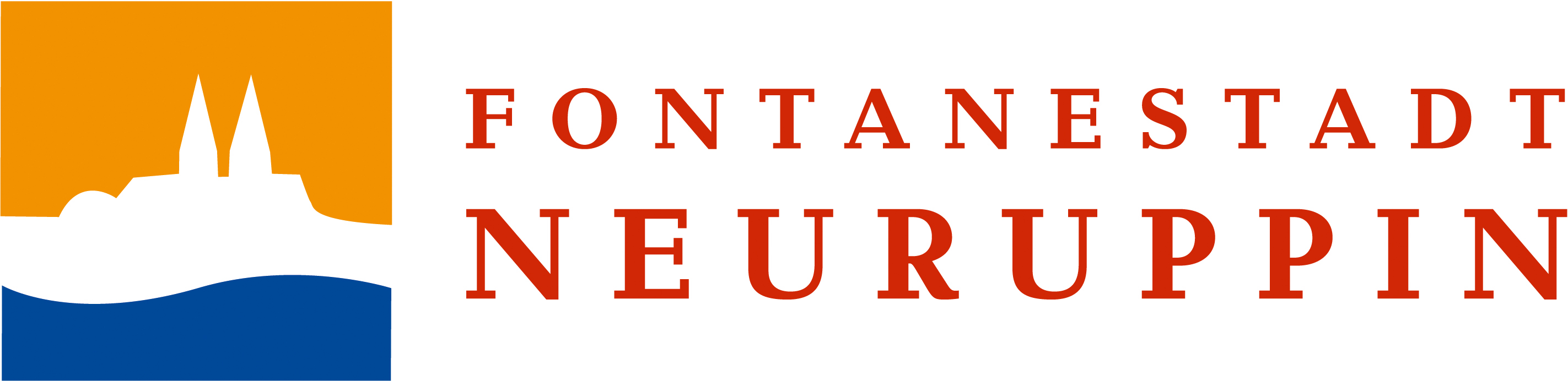 Kulturamt Neuruppin
Zwei Teile Kulturförderrichtlinie
Teil I: Projektförderung
Teil II: Institutionelle Förderung
Kombination von beiden Förderlinien ist ausgeschlossen

Projektförderung
ist auf ein Jahr befristet
einzeln abgegrenzte Vorhaben
Projekte dürfen noch nicht begonnen haben und müssen mit dem 31.12. beendet sein
Die Grundlage
Die Kulturförderrichtlinie
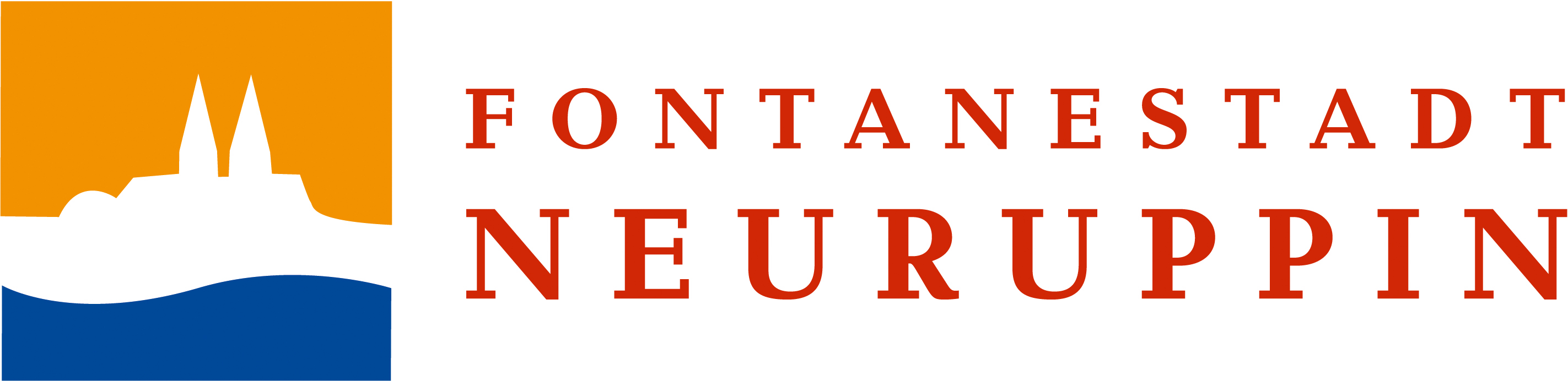 Kulturamt Neuruppin
Zwei Teile Kulturförderrichtlinie
Teil I: Projektförderung
Teil II: Institutionelle Förderung

RL regelt die
Förderart
Höhe der Förderung
sowie 
wer antragsberechtigt ist,
was förderberechtigt ist.
Die Grundlage
Die Kulturförderrichtlinie
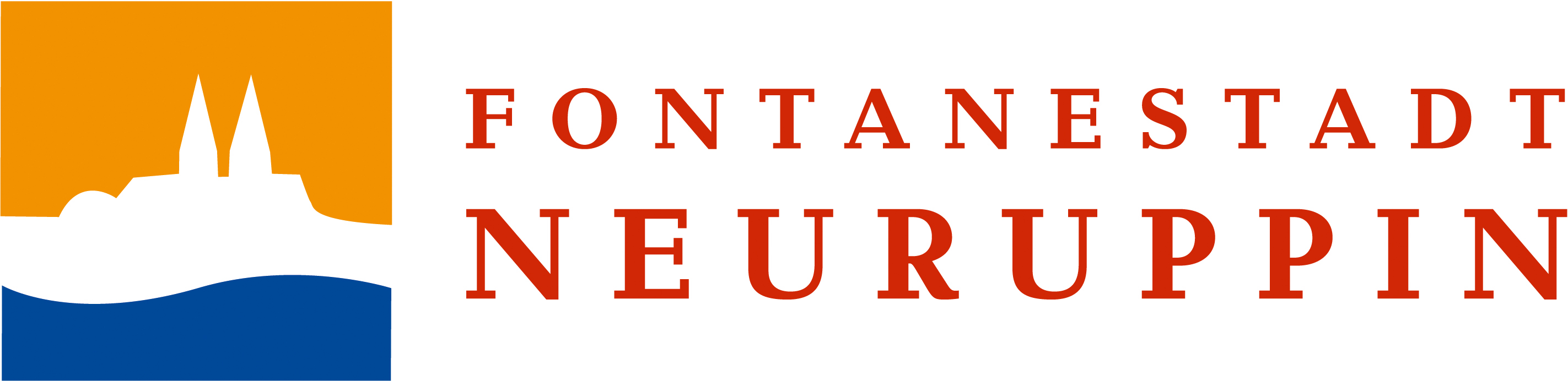 Kulturamt Neuruppin
Förderart: Anteilsfinanzierung
Bestimmter Prozentsatz der Gesamtkosten werden übernommen
Maximal 50 % der Gesamtkosten eines Projekts
Der restliche Anteil wird gestellt durch
Eigenmittel
Weitere Drittmittel
Die Grundlage
Die Kulturförderrichtlinie
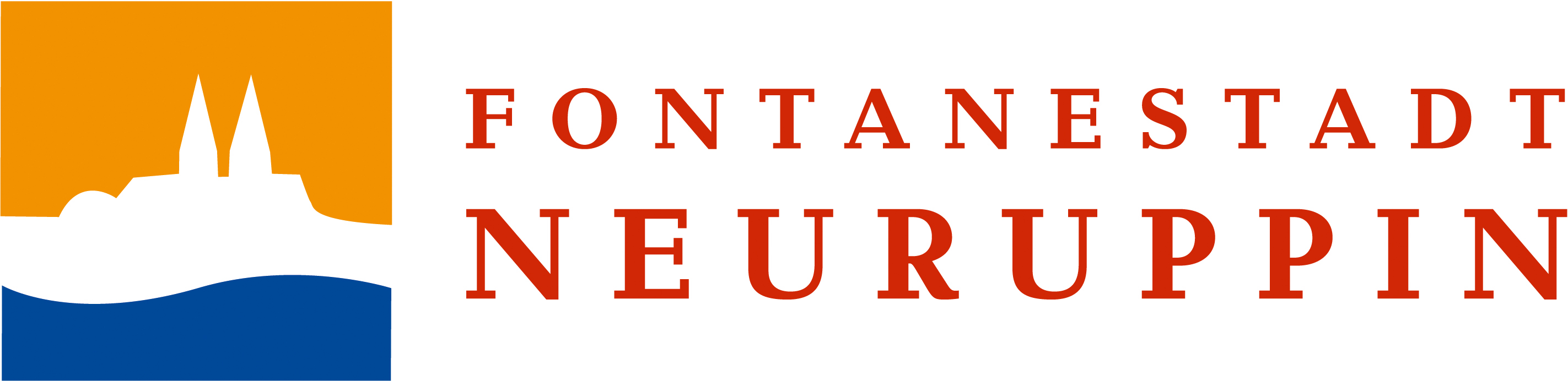 Kulturamt Neuruppin
BEISPIEL

	Gesamtkosten Projekt		9.600 €
	
	Kulturförderung 50%		  	4.800 €
	Eigenmittel 
		Eigenes Vermögen	  	1.200 €
		Eintrittskarten                   	   900 €
	Drittmittel                                				 Stiftung Soz. Ruppin    	1.500 €
		 KF OPR                        	1.200 €

		gesamt				9.600 €
Die Grundlage
Die Kulturförderrichtlinie
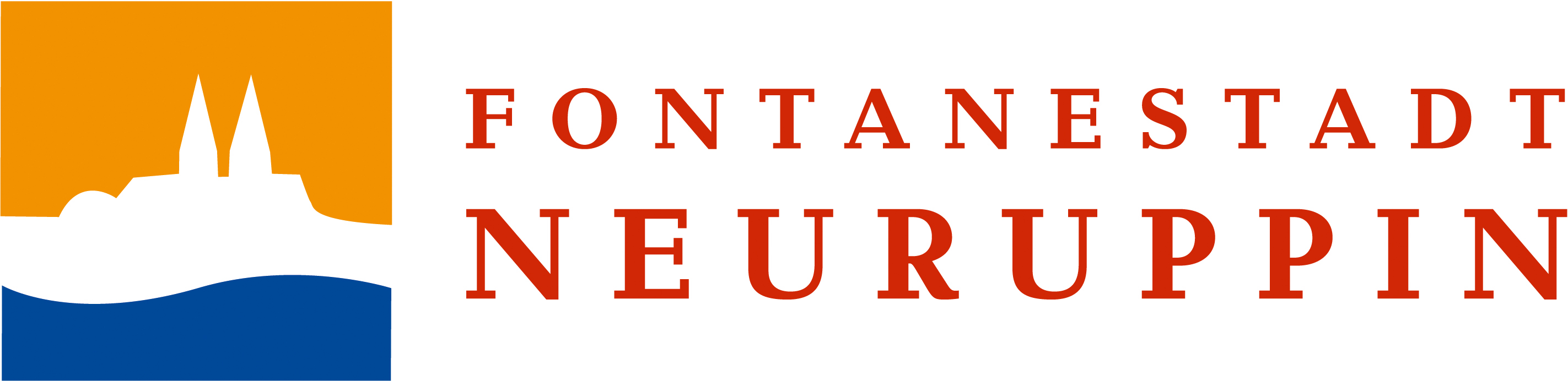 Kulturamt Neuruppin
Projekte mit Gesamtausgaben bis zu 1.000 € 
können ohne Eigenmittel und/oder Drittmittel gefördert werden
Vollfinanzierung
100%-ige Bezuschussung möglich
Noch ein Hinweis
Kleine Projekte
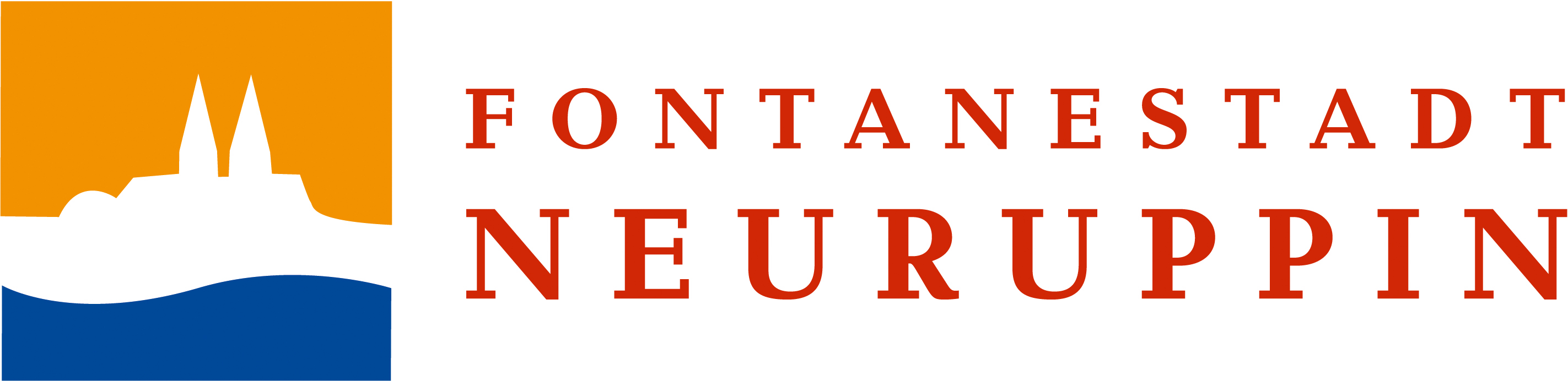 Kulturamt Neuruppin
Förderhöhe (aktuell)
Mittel für Projektförderung 2023: 18.000 €
Höchstfördersumme pro Antrag: 9.000 €
Üblicherweise übersteigt die Gesamtsumme aller Anträge die Gesamtheit der zur Verfügung stehenden Mittel
„Die Höhe der Fördermittelsumme wird (…) neben den zur Verfügung stehenden Haushaltsmitteln und dem maximalen Fördersatz von der Bedeutsamkeit des Projekts abhängig gemacht (…).“ 
	(RL 6.2.5)
Die Grundlage
Die Kulturförderrichtlinie
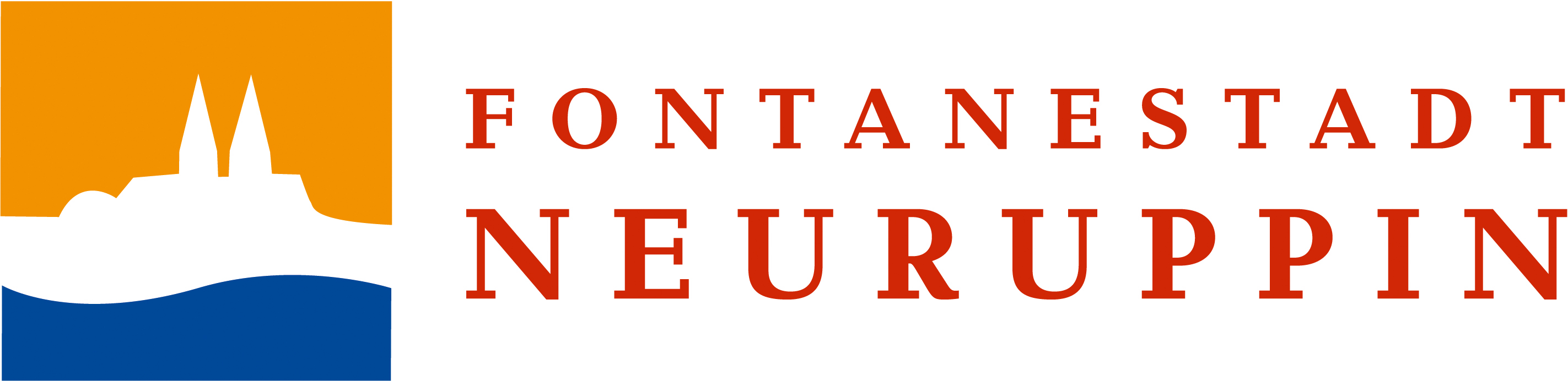 Kulturamt Neuruppin
Die Grundlage: Die Kulturförderrichtlinie
Was wird gefördert?
Wer wird gefördert?
Die Planung eines geförderten Projekts
Das Antragsformular
Der Finanzierungsplan
Noch ein paar Hinweise
Was erwartet Sie heute?
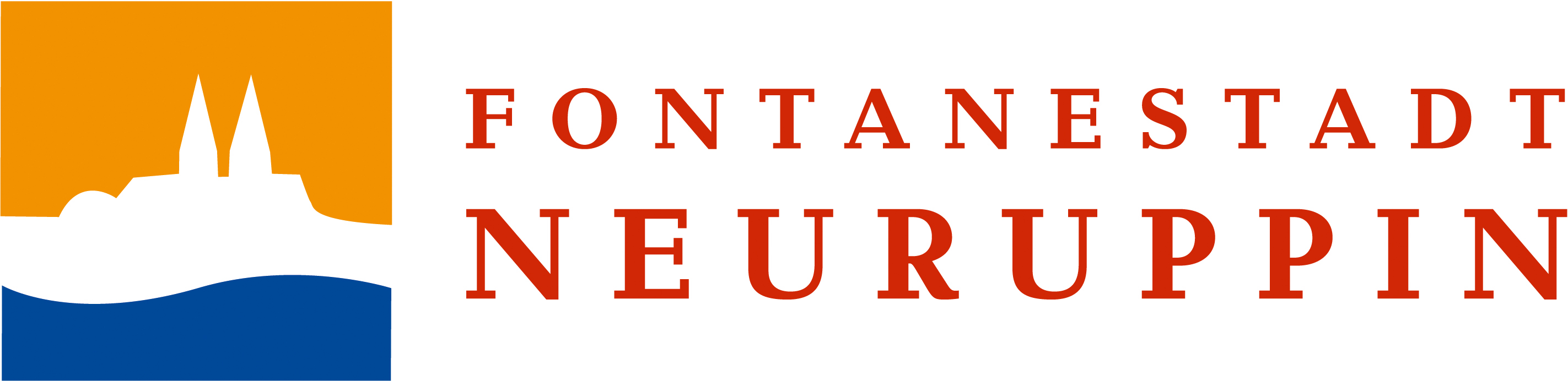 Kulturamt Neuruppin
Kulturelle Veranstaltungen
Bildende Kunst, Literatur, Musik, Tanz, Film, Theater …
Veranstaltungen, Workshops, Kurse …
Kulturelle Bildung und Vermittlung
Kulturelles Erbe
Geschichte und bedeutende Persönlichkeiten Neuruppins
Leben in der Fontanestadt
Baukultur
Was wird gefördert?
Kulturelle Angebote im Stadtgebiet Neuruppins
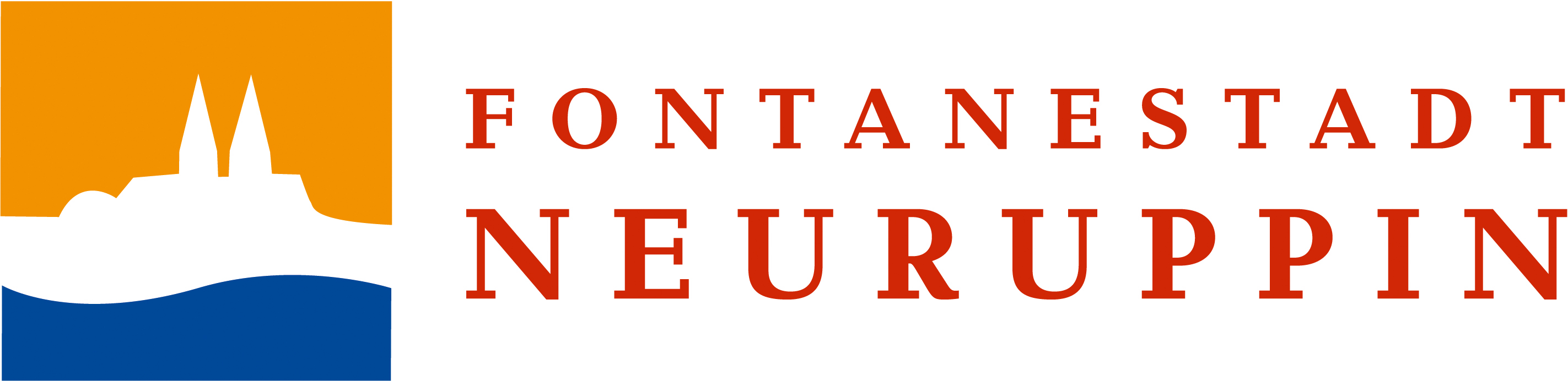 Kulturamt Neuruppin
Innovationsgrad hinsichtlich des Konzepts
Professionalität in der Projektplanung
zeitgemäße Vermittlungsangebote
kulturelle Teilhabe
Einsatz digitaler Medien
Erschließung neuer Zielgruppen
Erfüllung von Nachhaltigkeitszielen
Diversität
Überregionale Ausstrahlung
Alleinstellungsmerkmal
Förderanträge/Zusagen Dritter und Kooperationszusagen
Was wird gefördert?
Kriterien zur Beurteilung von Anträgen
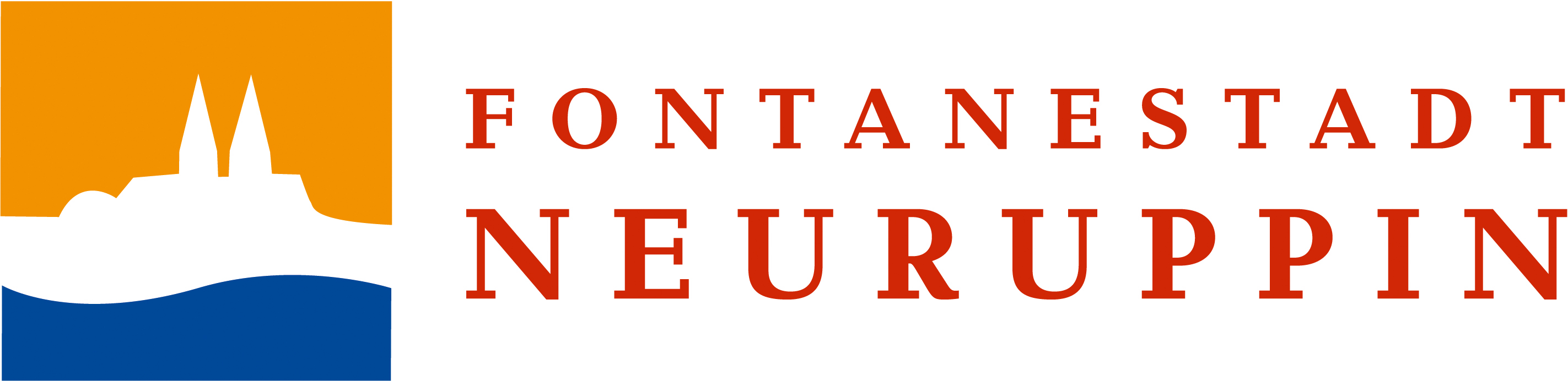 Kulturamt Neuruppin
Projekte, die 
parteipolitischen oder religiösen Zwecken oder 
der Gewinnerzielung dienen,
die nicht für die Öffentlichkeit angeboten werden,
die nur bestimmten Gruppe zugänglich sind, 
die die Erstellung von gewerblichen Publikationen beinhalten
Was wird NICHT gefördert?
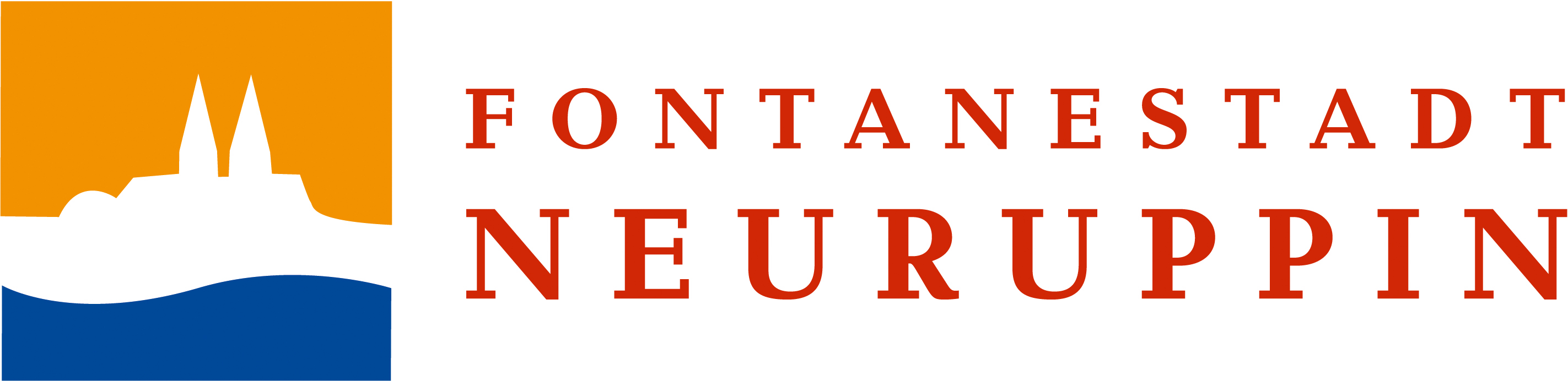 Kulturamt Neuruppin
Projekte, die kulturelle Beiträge zu Veranstaltungen darstellen, welcher nicht in erster Linie kultureller Art sind 
Festumzüge, Märkte, Feste …
Tanzsport
Bau- und Sanierungsvorhaben
Unterhaltungskosten
Was wird NICHT gefördert?
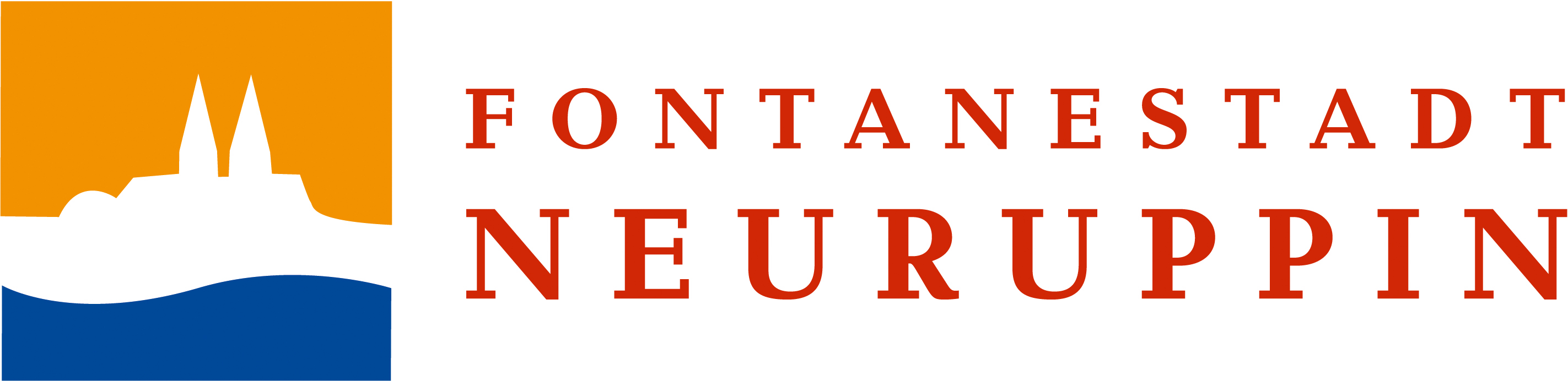 Kulturamt Neuruppin
Die Grundlage: Die Kulturförderrichtlinie
Was wird gefördert?
Wer wird gefördert?
Die Planung eines geförderten Projekts
Das Antragsformular
Der Finanzierungsplan
Noch ein paar Hinweise
Was erwartet Sie heute?
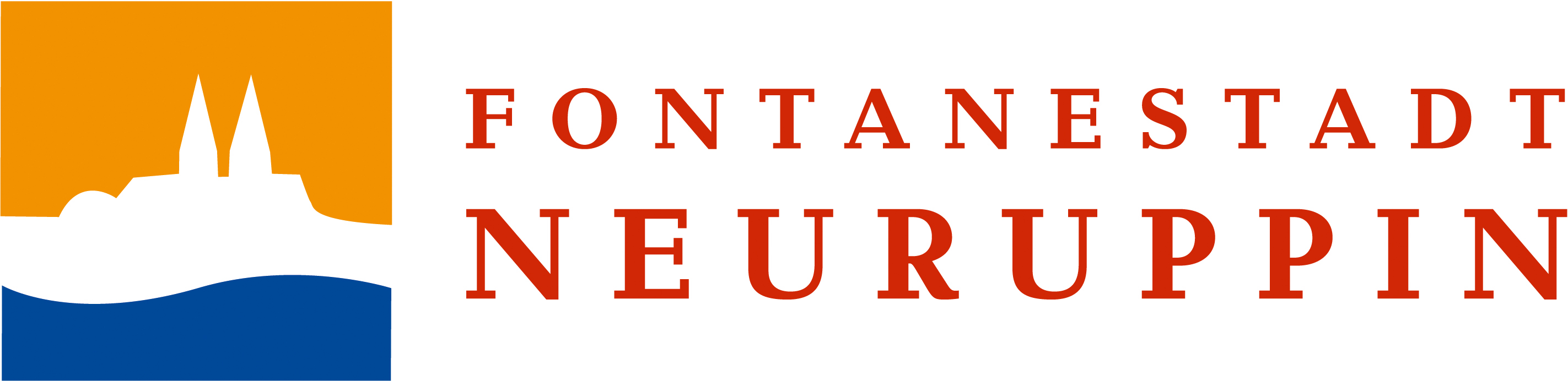 Kulturamt Neuruppin
Antragsberechtigt sind
juristische Personen des öffentlichen Rechts,
gemeinnützige juristische Personen des privaten Rechts,
natürliche Personen,
die ihr Angebot im Stadtgebiet der Fontanestadt Neuruppin anbieten.
Wer wird gefördert?
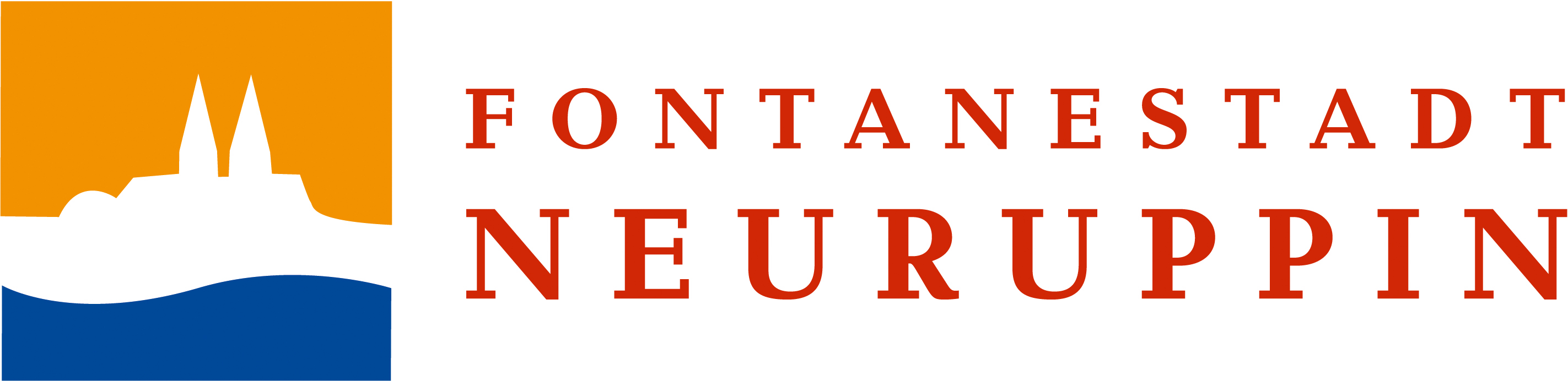 Kulturamt Neuruppin
Die Grundlage: Die Kulturförderrichtlinie
Was wird gefördert?
Wer wird gefördert?
Die Planung eines geförderten Projekts
Das Antragsformular
Der Finanzierungsplan
Noch ein paar Hinweise
Was erwartet Sie heute?
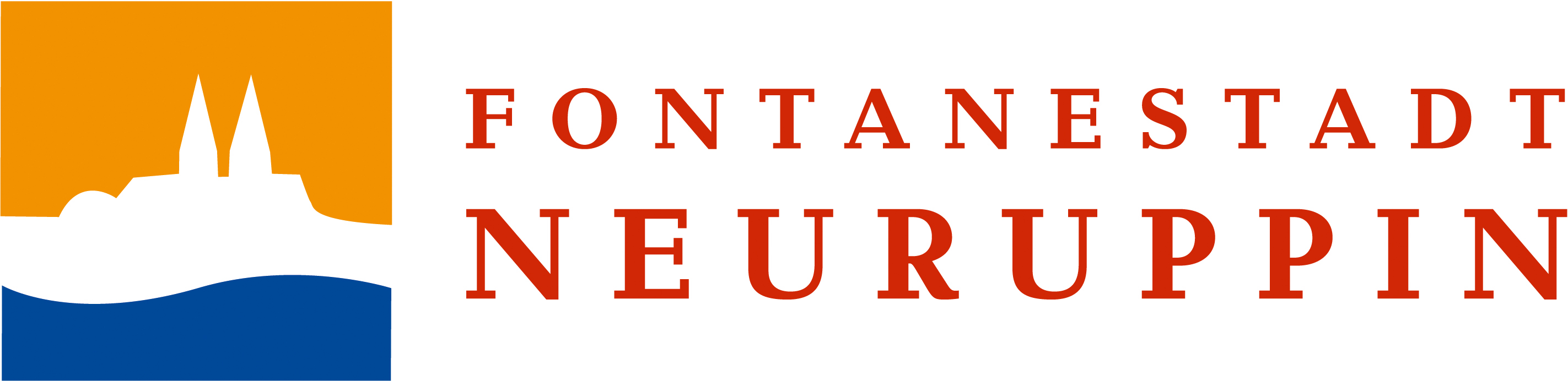 Kulturamt Neuruppin
Grobe Projektskizze erstellen: Wer macht was mit wem zu welchem Zweck?
Finanzplan erstellen: Welche Kosten werden für welchen Projektbaustein kalkuliert?
Einzelpositionen beachten
Ausgaben müssen realistisch und nachvollziehbar sein
Einnahmen und Ausgaben müssen ausgewogen sein
Weitere Mittelgeber finden
Ausnahme: Mikro-Projekte mit einem Gesamtvolumen von unter 1.000 €
Kooperationspartner finden
Konzept erstellen unter Beachtung der Kriterien (s. o.)
Die Planung eines geförderten Projekts
Zusammenfassung
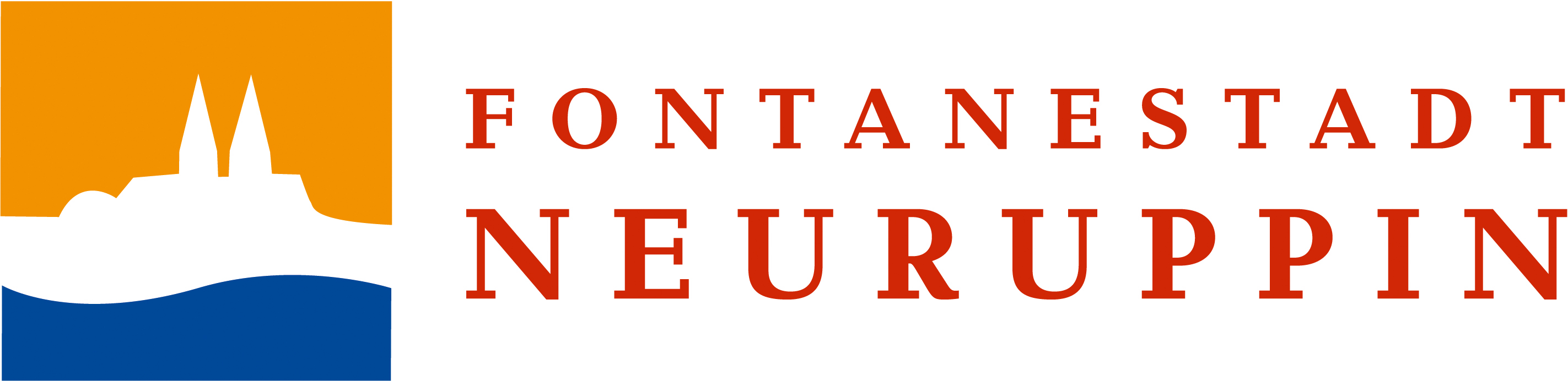 Kulturamt Neuruppin
Die Grundlage: Die Kulturförderrichtlinie
Was wird gefördert?
Wer wird gefördert?
Die Planung eines geförderten Projekts
Das Antragsformular
Der Finanzierungsplan
Noch ein paar Hinweise
Was erwartet Sie heute?
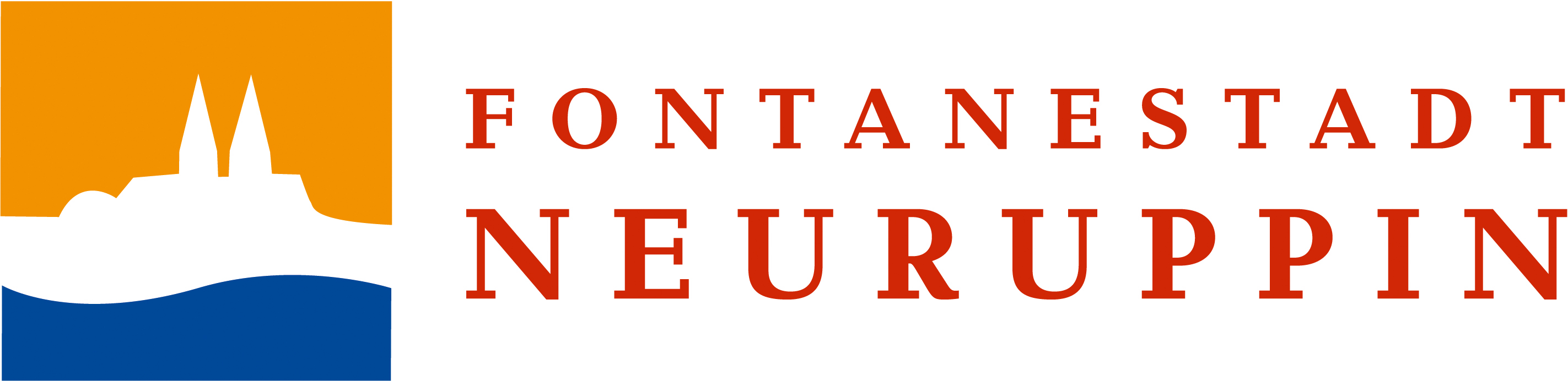 Kulturamt Neuruppin
vollständig ausfüllen
Zuschusszweck benennen
d.h. übergeordnetes Ziel
Projektbeschreibung (3) kurz halten, siehe Hilfestellung Formular
Gesamtübersicht der Einnahmen und Ausgaben
Evtl. vorzeitigen Maßnahmebeginn beantragen
Wichtig: Rechtsverbindliche Unterschrift
Das Antragsformular
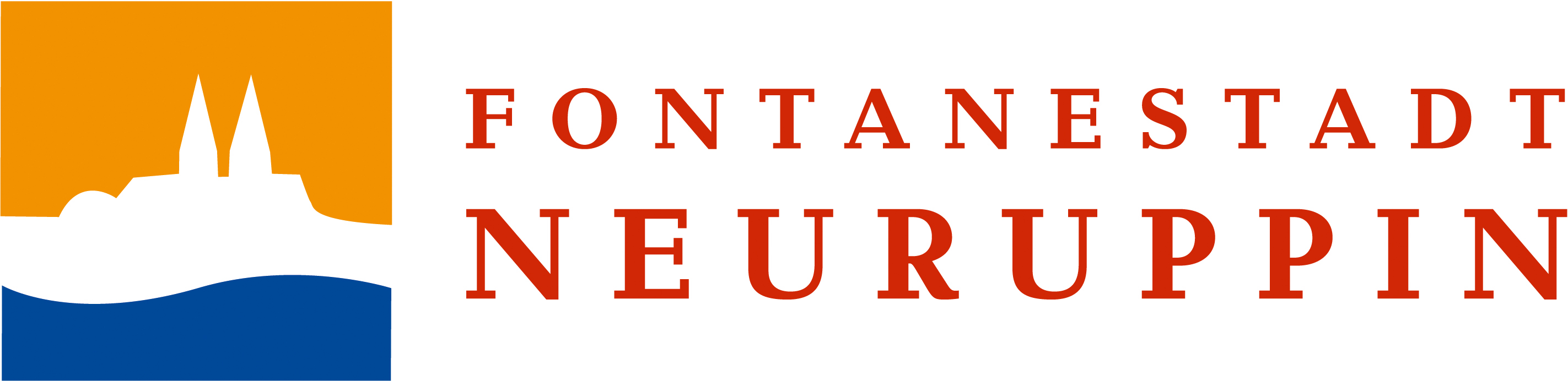 Kulturamt Neuruppin
Die Grundlage: Die Kulturförderrichtlinie
Was wird gefördert?
Wer wird gefördert?
Die Planung eines geförderten Projekts
Das Antragsformular
Der Finanzierungsplan
Noch ein paar Hinweise
Was erwartet Sie heute?
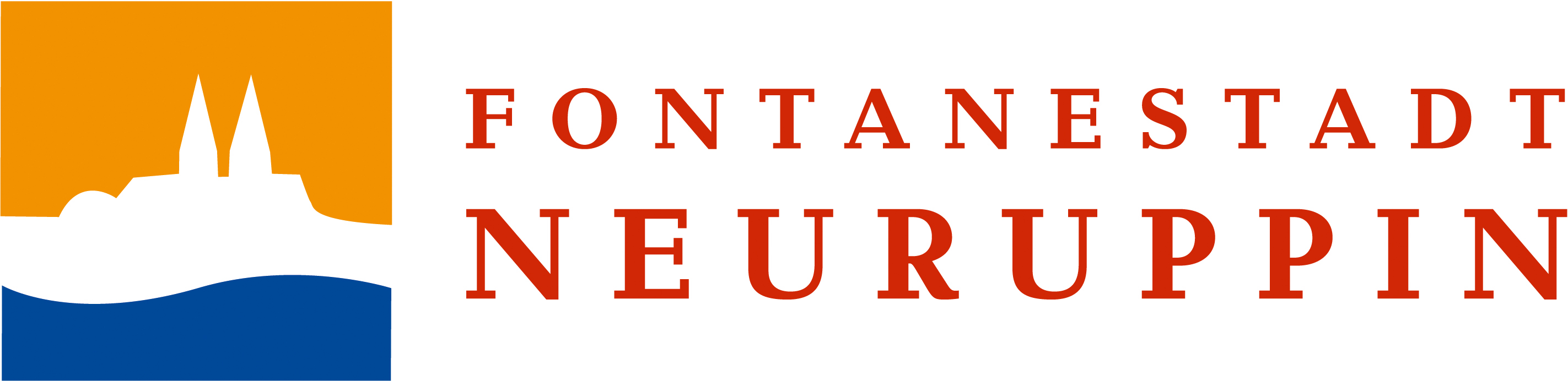 Kulturamt Neuruppin
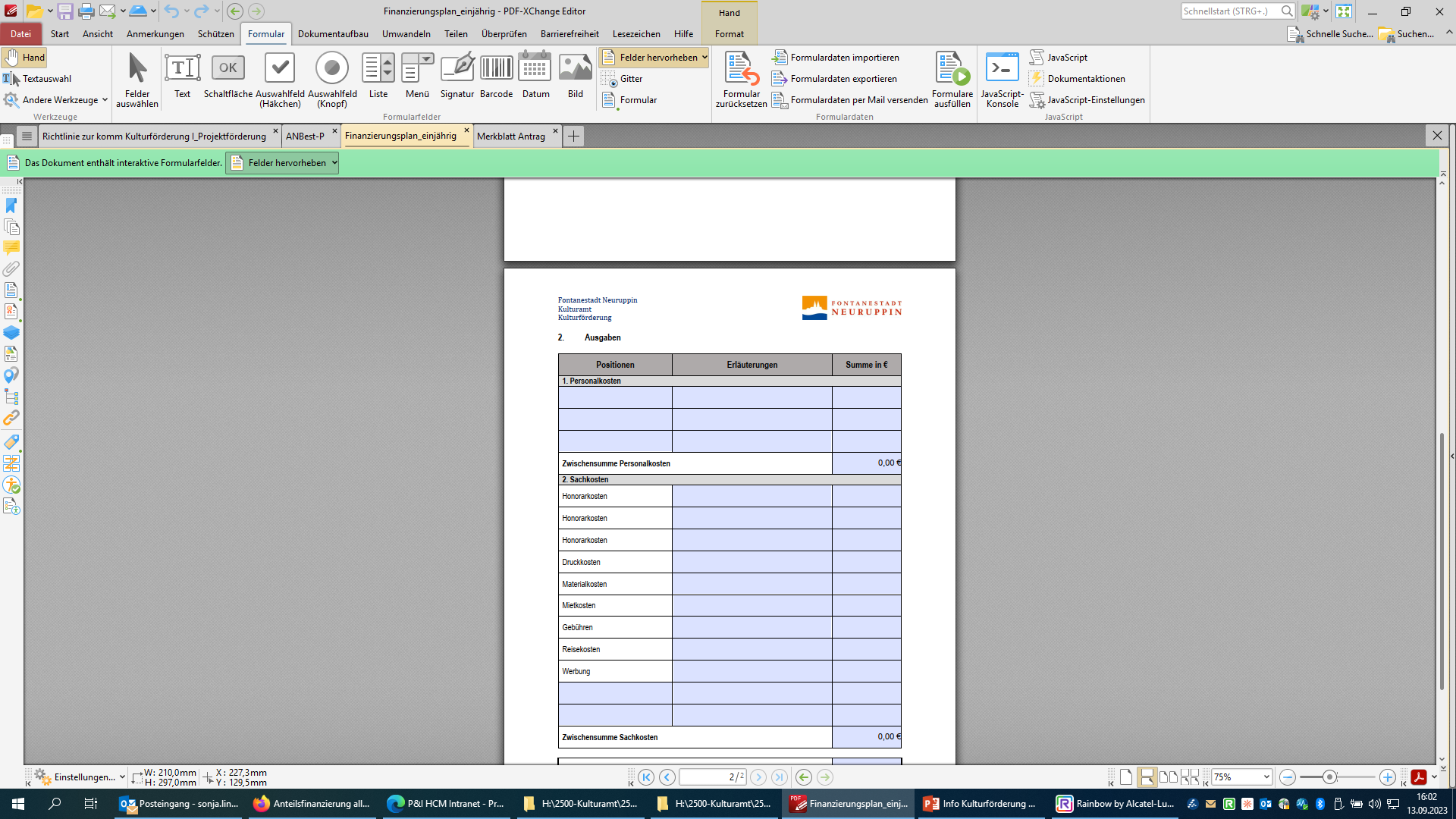 Der Finanzierungsplan
Die Ausgaben
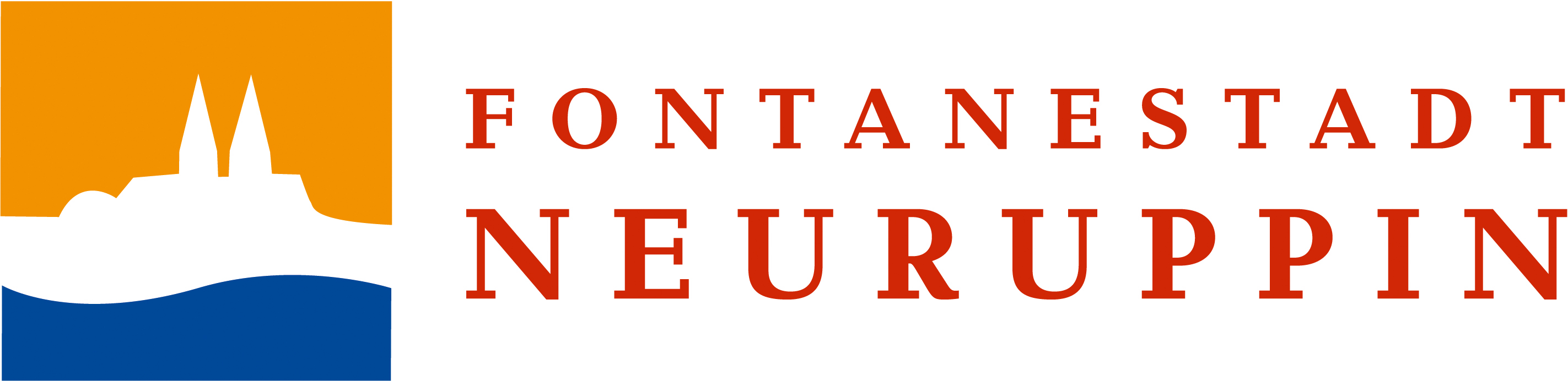 Kulturamt Neuruppin
Honorarkosten sind keine Personalkosten, sondern Sachmittel
Honorarkosten müssen erläutert werden durch geplante Stundenzahl und Stundensatz
Alle Ausgabepositionen müssen begründet werden
Bei Übernachtungs- und Wegekosten muss das Bundesreisekostengesetz beachtet werden
Siehe auch Merkblatt „Antrag“!
Der Finanzierungsplan
Was ist zu beachten?
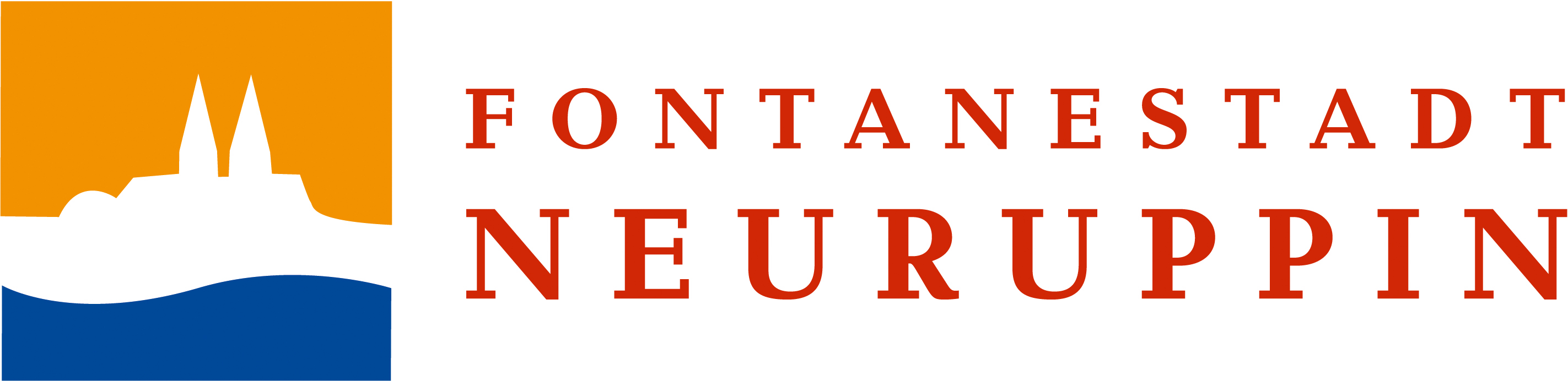 Kulturamt Neuruppin
Der Finanzierungsplan
BEISPIEL
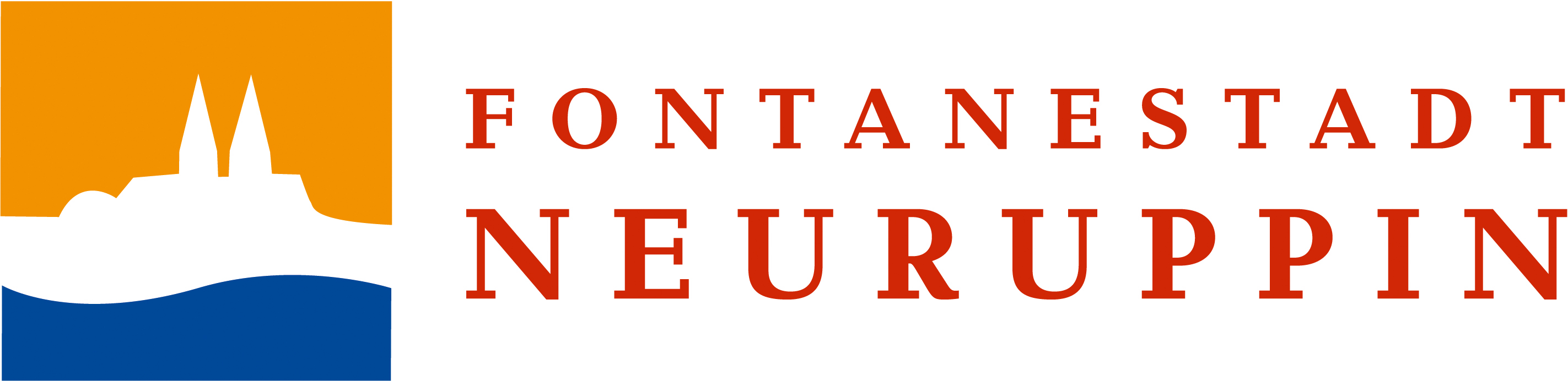 Kulturamt Neuruppin
Sogenannte „unbare Eigenleistungen“, d. h. eigene Arbeitsleistungen, also das eigene Honorar der antragstellenden Person
Blumen und Präsente
jegliche Art von Verpflegung
Preise
Dekoration
Der Finanzierungsplan
Was wird nicht gefördert?
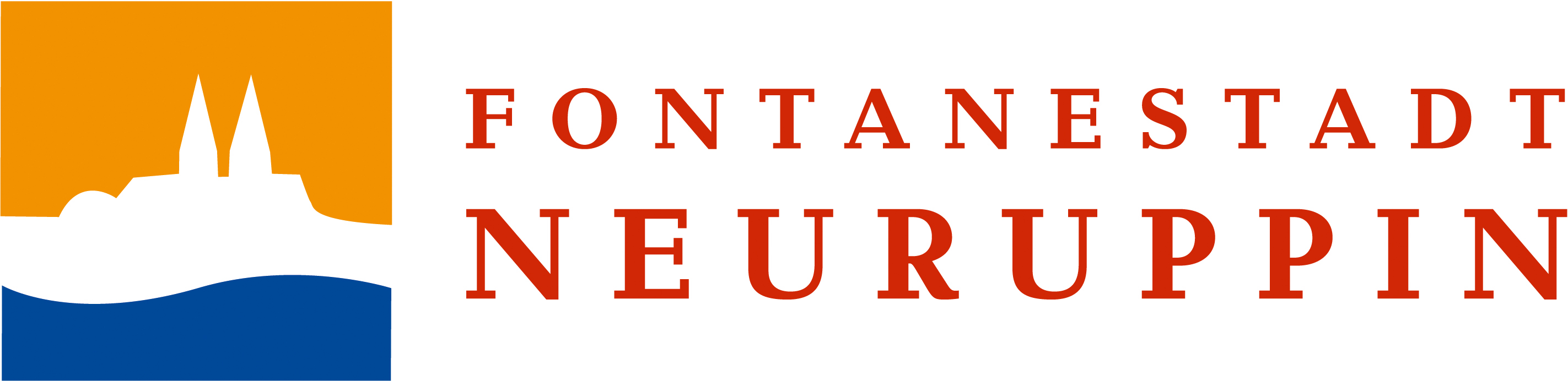 Kulturamt Neuruppin
Kulturförderung (max. 50%)
Eigenmittel
Eigenes Vermögen
Mitgliedsbeiträge
Eintrittsgelder
Drittmittel
Beiträge aus der öffentlichen Hand (z. B. Kulturförderung OPR, Förderung Land, Bund, EU)
Spenden, Sponsoring, Stiftungen
Der Finanzierungsplan
Die Einnahmen
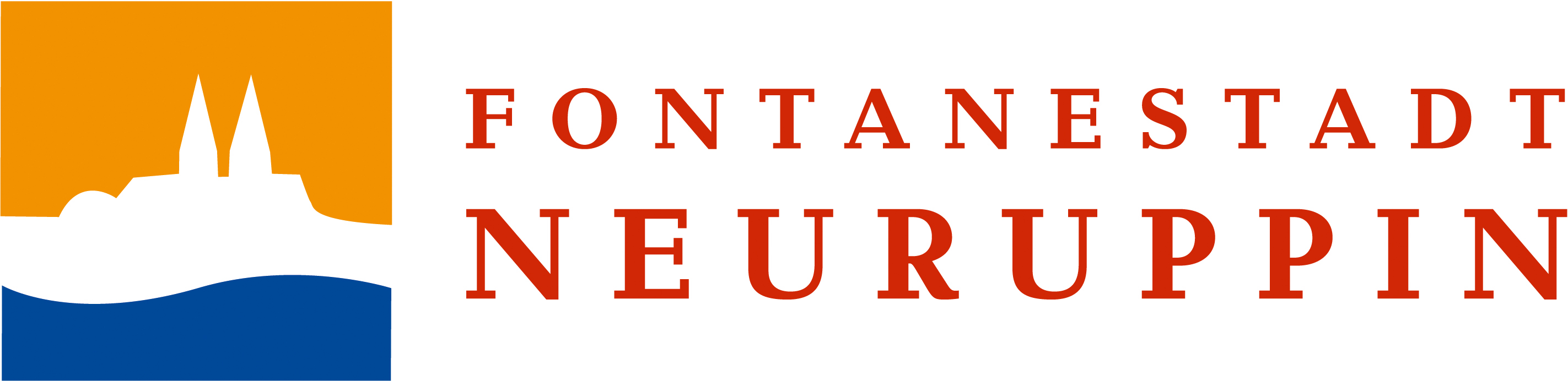 Kulturamt Neuruppin
Der Finanzierungsplan
Die Einnahmen
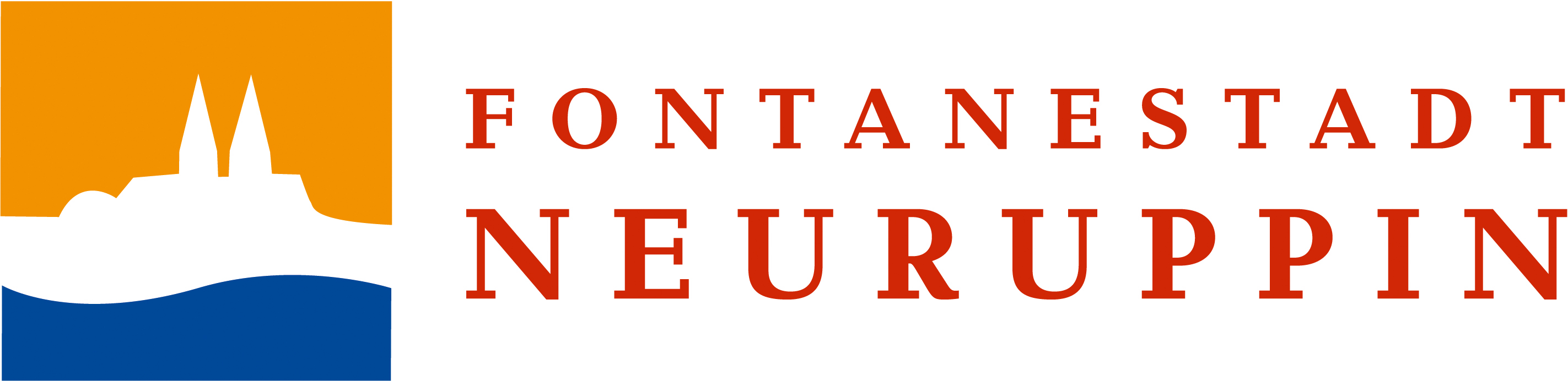 Kulturamt Neuruppin
BEISPIEL

	Gesamtkosten Projekt		9.600 €
	
	Kulturförderung 50%		  	4.800 €
	Eigenmittel 
		Eigenes Vermögen	  	1.200 €
		Eintrittskarten                   	   900 €
	Drittmittel                                				 Stiftung Soz. Ruppin    	1.500 €
		 KF OPR                        	1.200 €

		gesamt				9.600 €
Der Finanzierungsplan
Beispiel
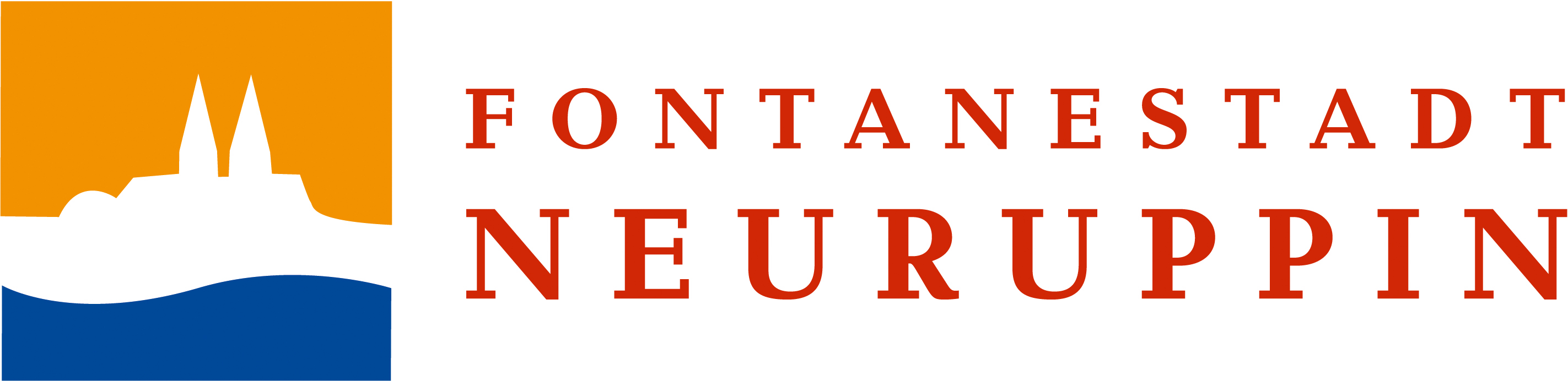 Kulturamt Neuruppin
Die Grundlage: Die Kulturförderrichtlinie
Was wird gefördert?
Wer wird gefördert?
Die Planung eines geförderten Projekts
Das Antragsformular
Der Finanzierungsplan
Noch ein paar Hinweise
Was erwartet Sie heute?
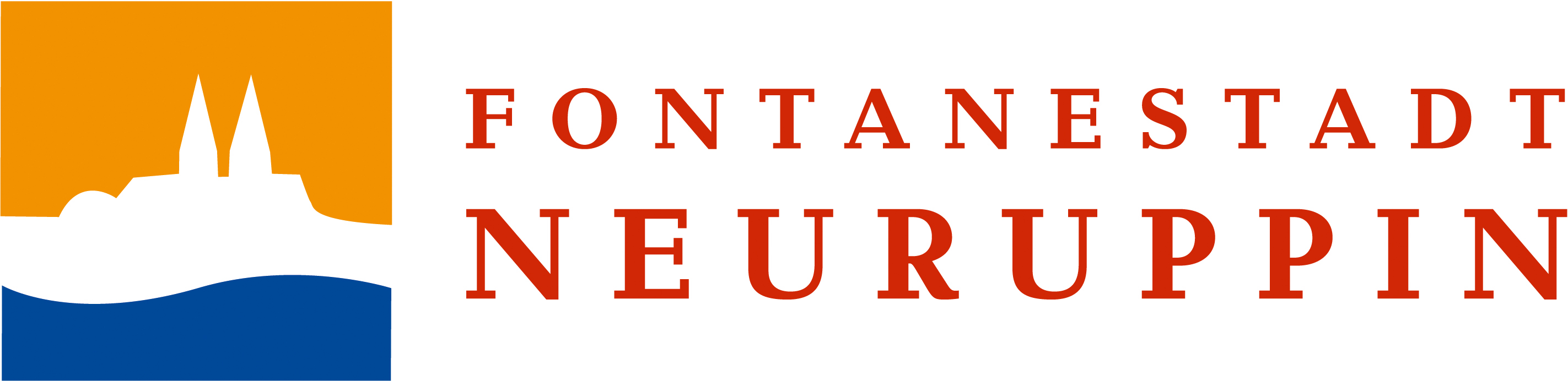 Kulturamt Neuruppin
Die ANBest-P sind Teil der Kulturförderrichtlinie und regeln u.a.
Verwendung der Mittel: Die einzelnen Ausgabepositionen dürfen nicht um mehr als 20% abweichen
Mittelabruf: Verwendung innerhalb von 2 Monaten
Mittelteilungspflicht: Änderungen sind unverzüglich mitzuteilen
Verwendungsnachweis: Sachbericht, zahlenmäßiger Nachweis, Belegliste
Belege müssen Zahlungs-empfänger:in, Grund und Tag der Zahlung, Zahlungsnachweis, eindeutiges Zuordnungsmerkmal (Pr.-Nr.) enthalten
Noch ein paar Hinweise
Die Allgemeinen Nebenbestimmungen
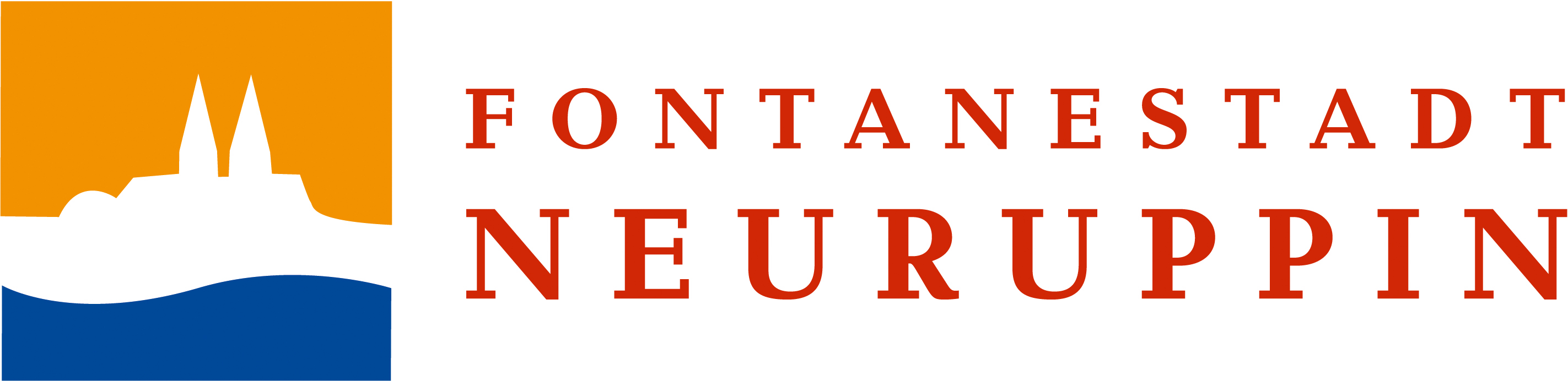 Kulturamt Neuruppin
Bitte beachten Sie die Merkblätter, die Kulturförderrichtlinie und die ANBest-P!
Mitteilungspflicht: 
Ändert sich der Finanzplan?
Ändert sich der Förderzweck?
Bitte beachten Sie den im Bewilligungsbescheid festgelegten Durchführungszeitraum
Zuwendungszweck muss erfüllt werden
Letztmöglicher Mittelabruf: 01.12.
Zahlungen müssen fristgerecht erfolgen
Noch ein paar Hinweise
Nach der Bewilligung
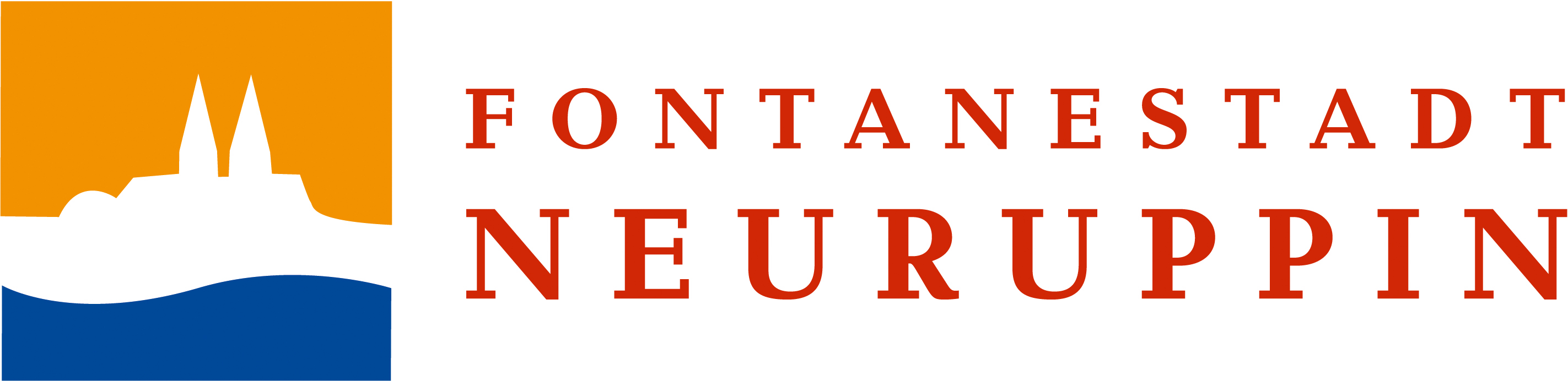 Kulturamt Neuruppin
Noch Fragen?
Kulturamt Neuruppin
	Fördermittel- und 	Projektmanagement
	Sonja Linde
	Karl-Liebknecht-Str. 33/34, 	Haus D, R 1.20
	sonja.linde@stadtneuruppin.de
	03391 355 681
Förderberatung
	dienstags, 14:00-16:00 Uhr
	(nach Anmeldung)
Sprechen Sie mich gerne an!
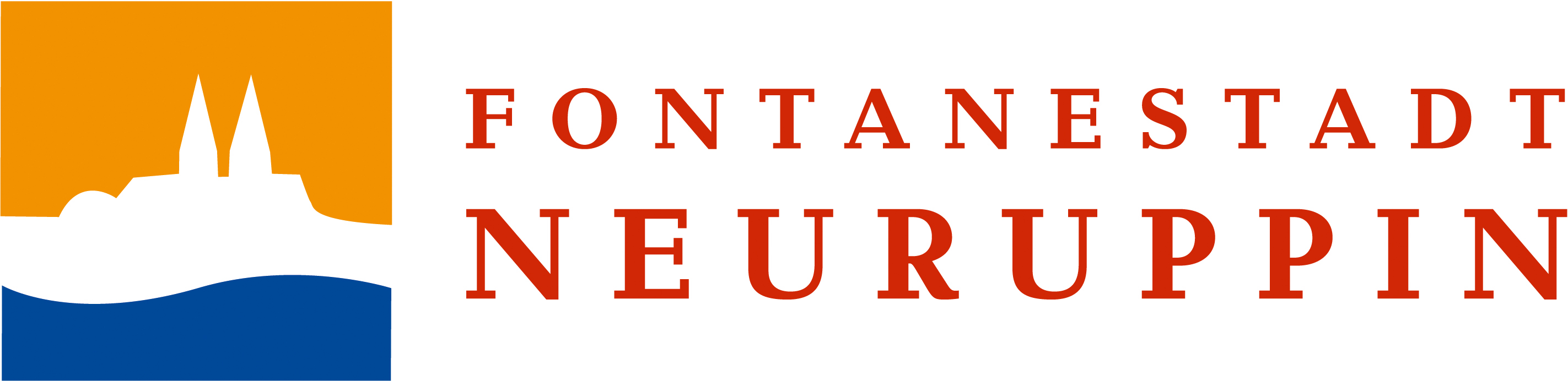 Kulturamt Neuruppin
Vielen Dank für Ihre Aufmerksamkeit!
Kulturamt Neuruppin
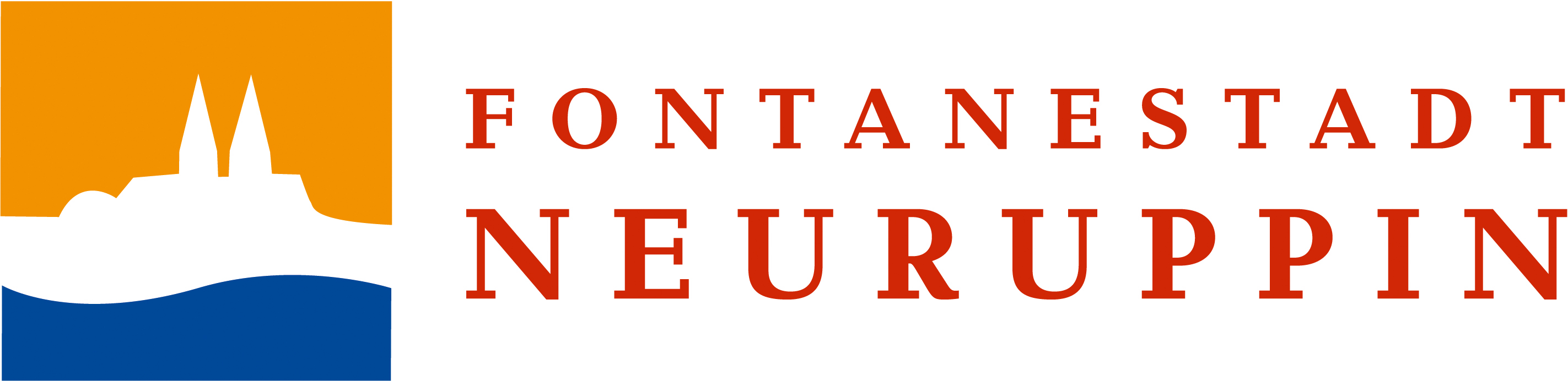